INTRODUCTION 
TO
.
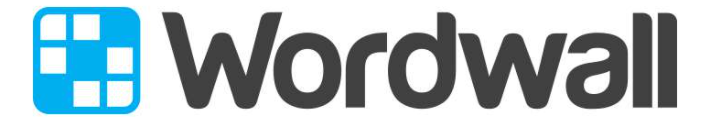 By 
Priyakshi Gupta
Sr Academic Consultant, CIET, NCERT
Goals
To understand the importance and use of language tools
To create interactive and 
user-friendly  content on 
Wordwall
To make learning more
 engaging and fun.
To integrate different tools to improve the teaching learning process for languages.
ICT and Language Tools
For Teachers:
Enhances their classroom delivery
Makes teaching-learning fun
Helps in structuring their resources
Provides variety in teaching


For Students: 
Makes them proficient in languages and become lifelong learners
Develops their LSRW skills
Enhances their critical thinking skills
What is Wordwall?
It is an online tool used to create interactive games for students.
It is also used to create printed materials in the form of worksheets.
Its variety of templates are useful in creating and sharing resources from any corner of the world.
It aims to make teachers’ lives easier and to improve the education standard of the students.
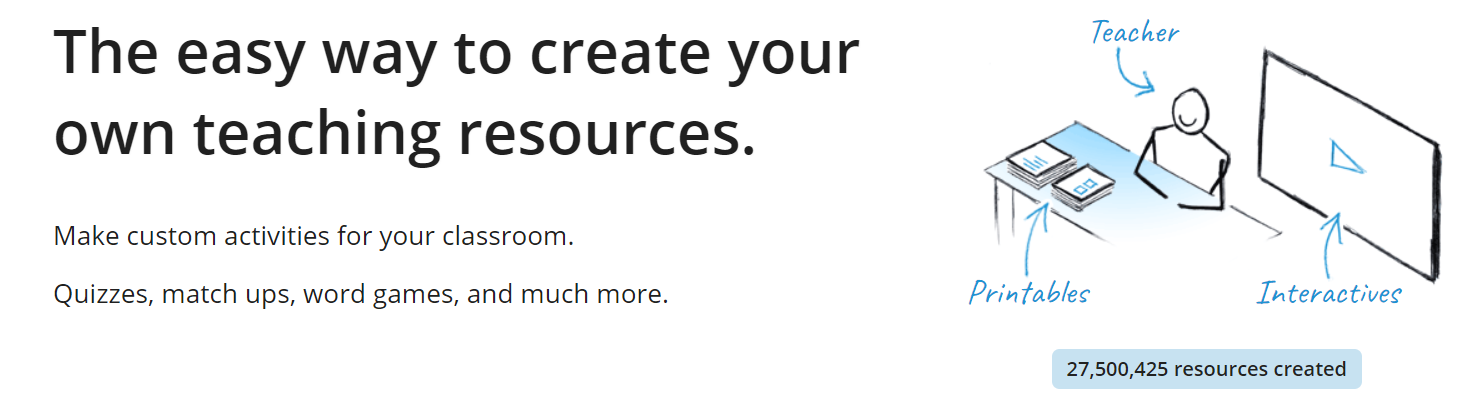 Pedagogical Implications of Wordwall on Different Subjects
Wordwall can be used to create content for other subjects as well, which include Mathematics, Science, Social Science etc. apart from languages.

The tool enables students to apply their critical thinking skills, problem solving skills, decoding, enhances their vocabulary and inquiry based learning. 

It can be used to improve the overall quality of teaching.

It integrates learning with fun with the help of visual representation. 

It enables the teachers to achieve their learning outcomes effectively.
Getting Started
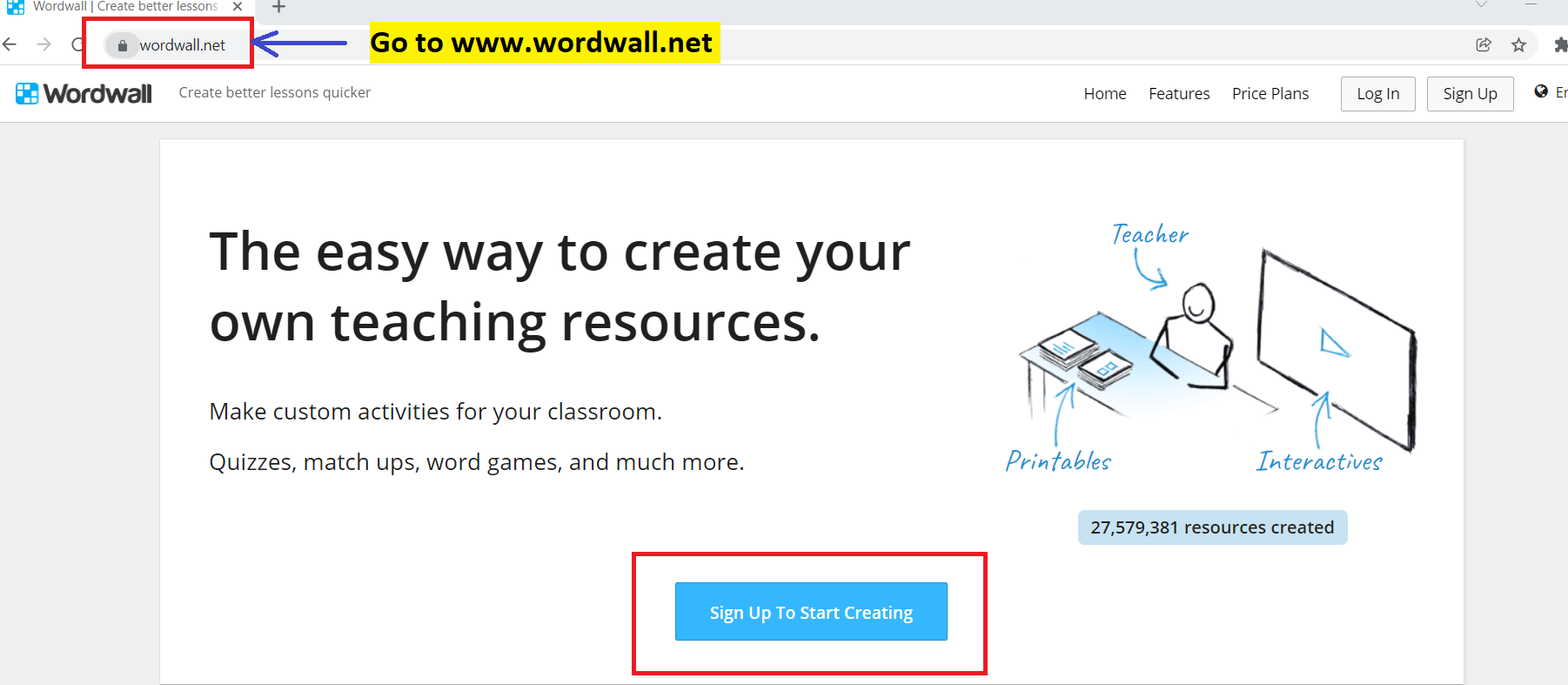 Sign in with Google
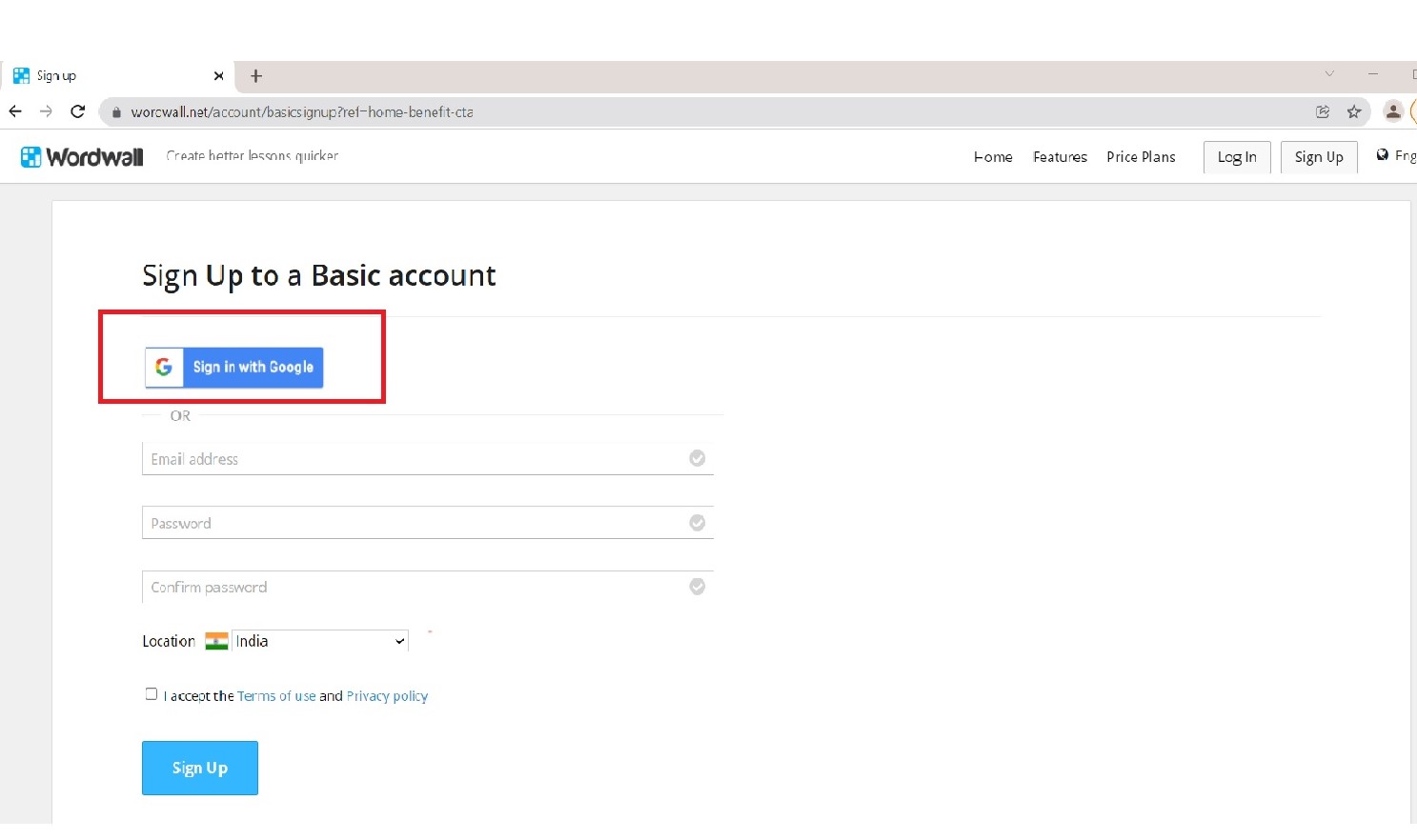 Now that  you are all set, click on ‘Create Activity’
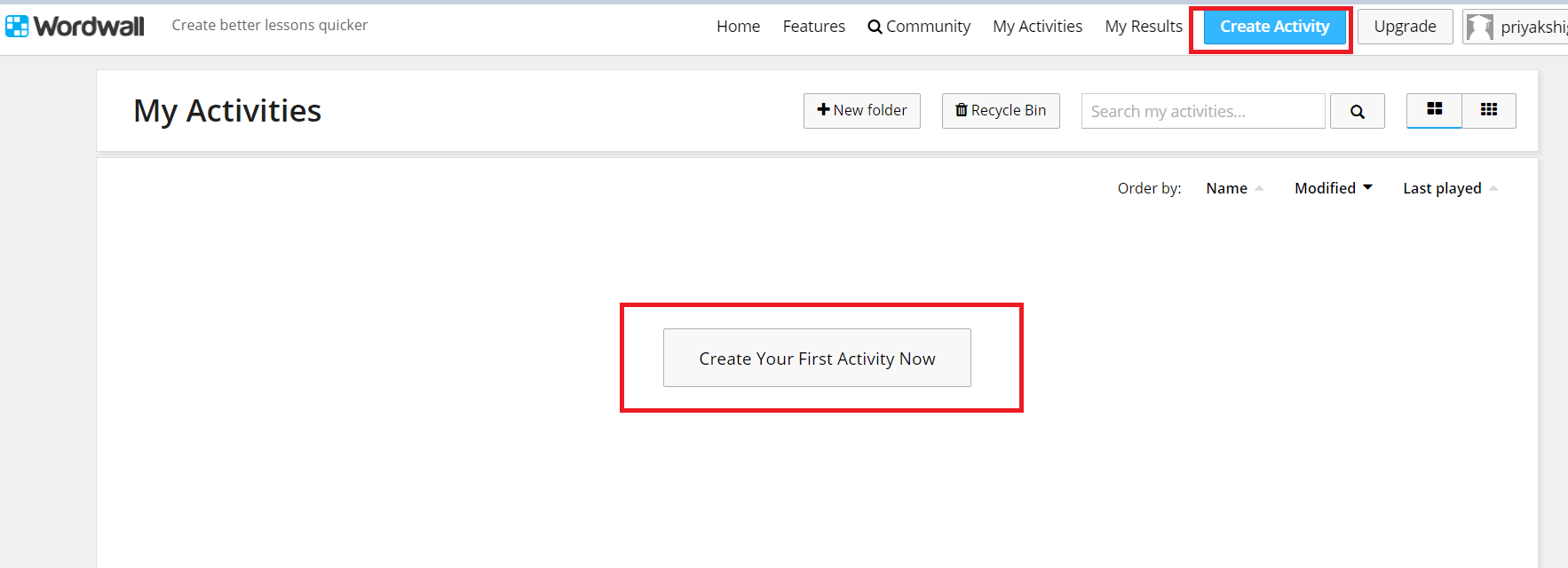 Types of Resources
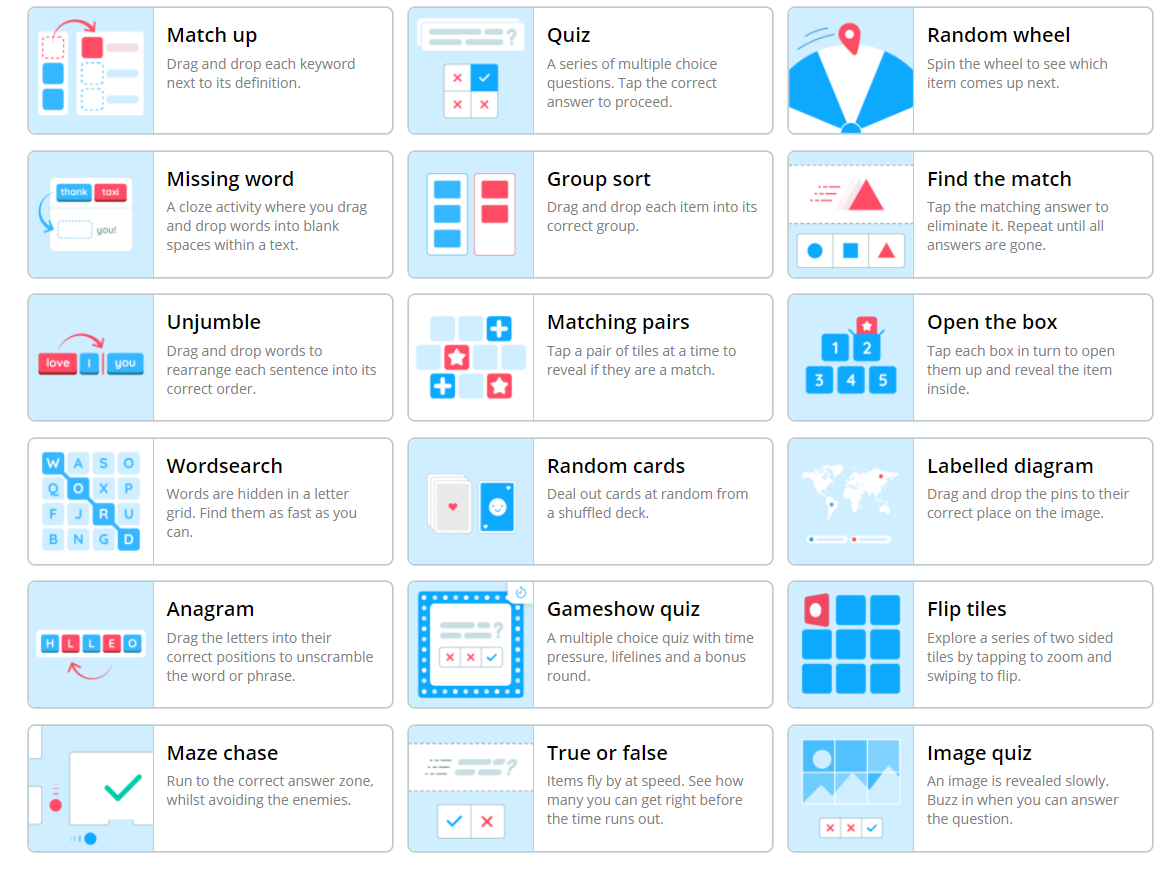 Steps to Create a Resource
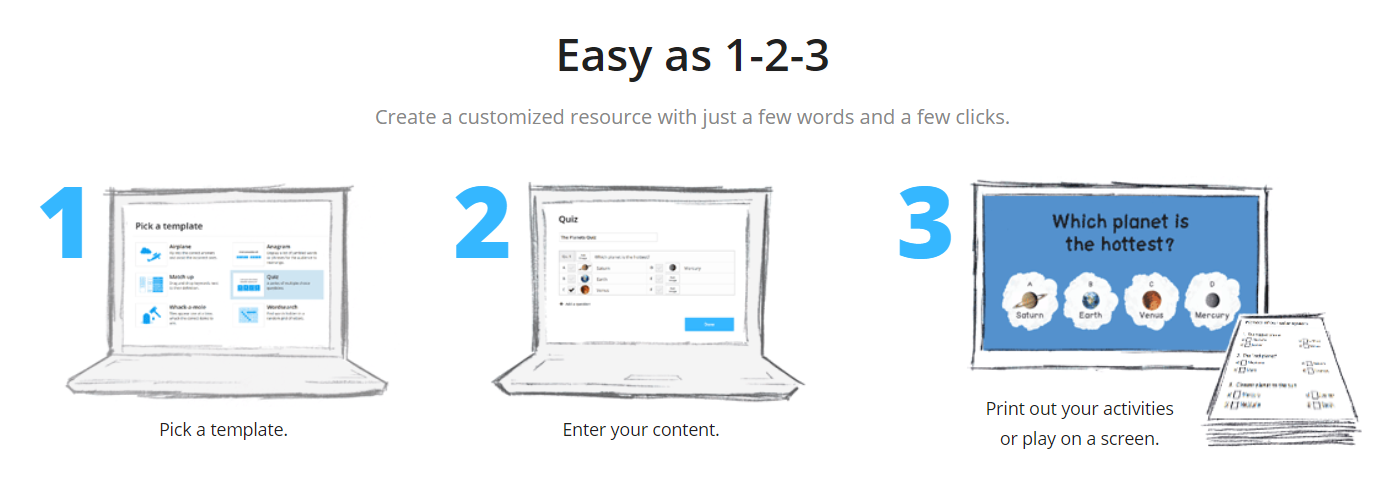 Customize your template
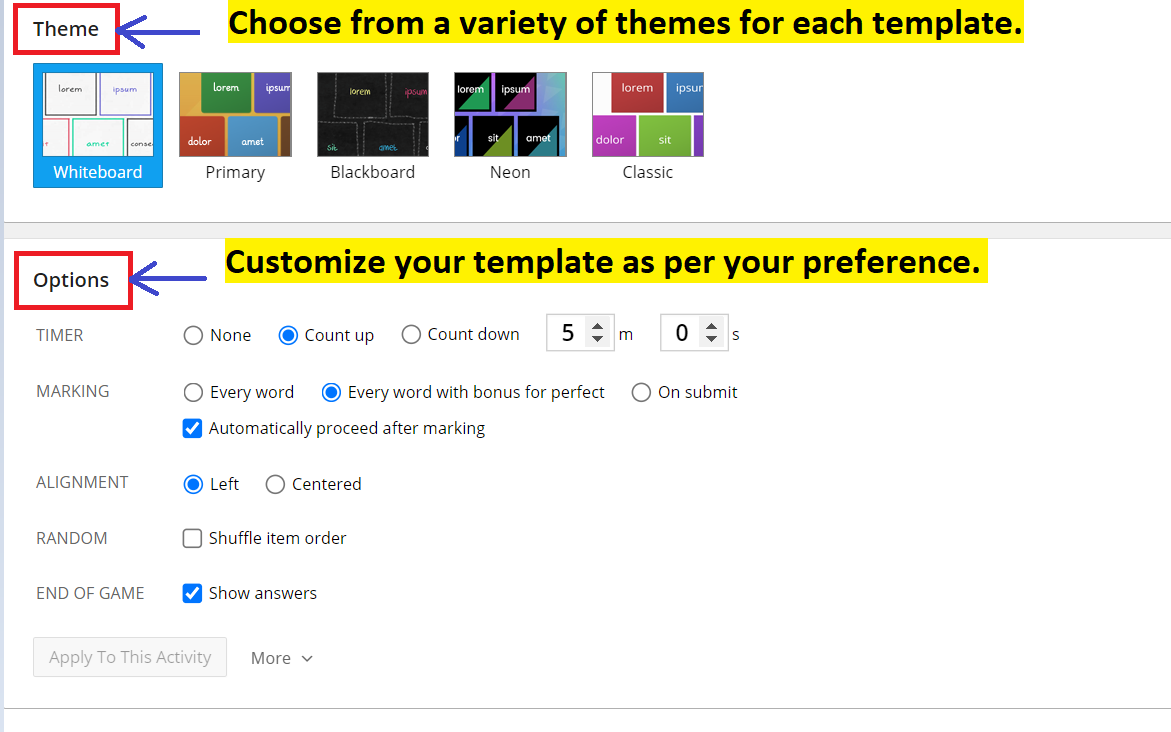 Sharing the Resource with the Students
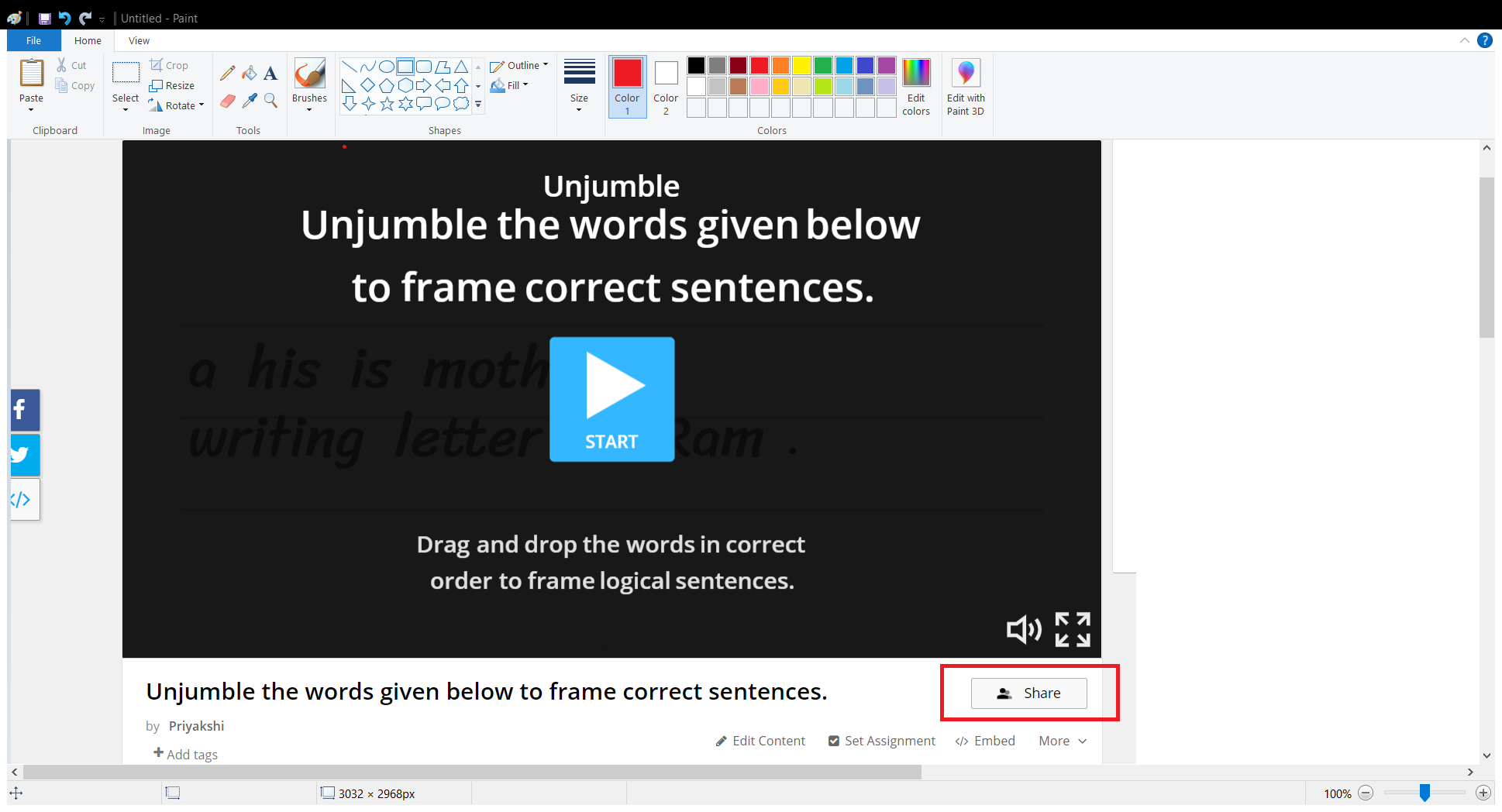 Copy the link or embed it via social media
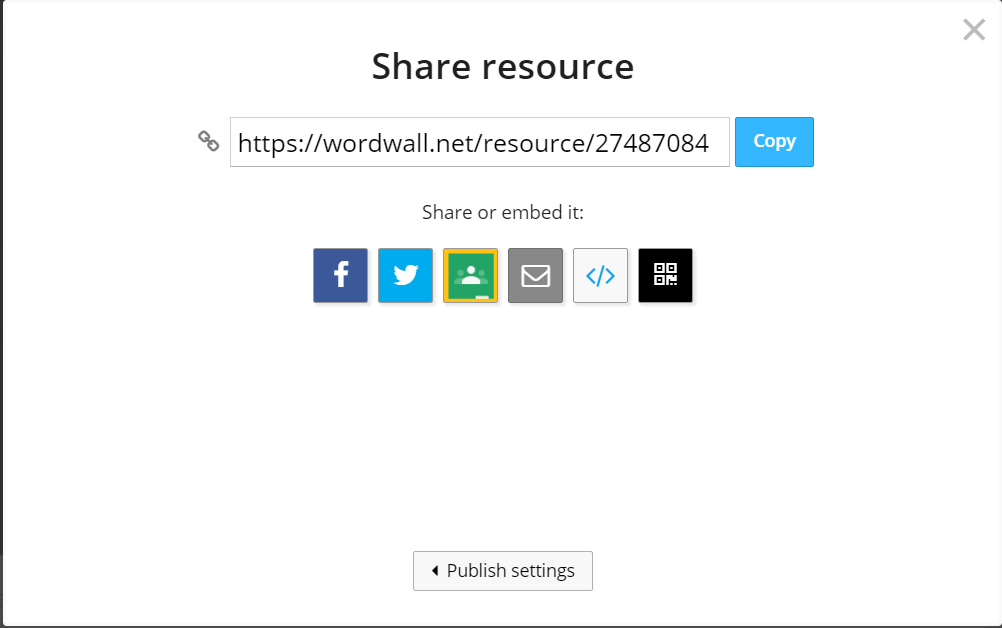 Leaderboard
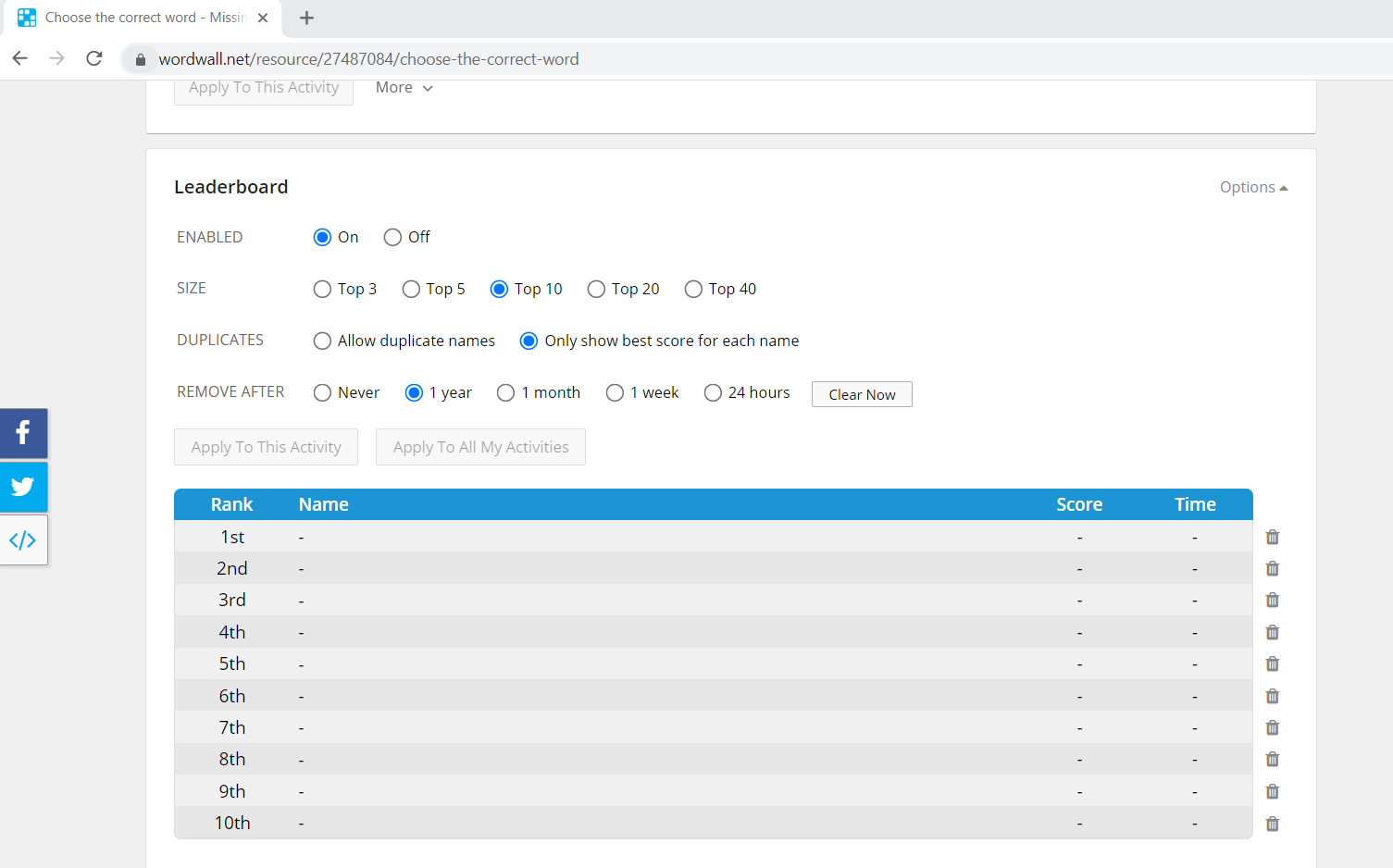 Track your students’ scores
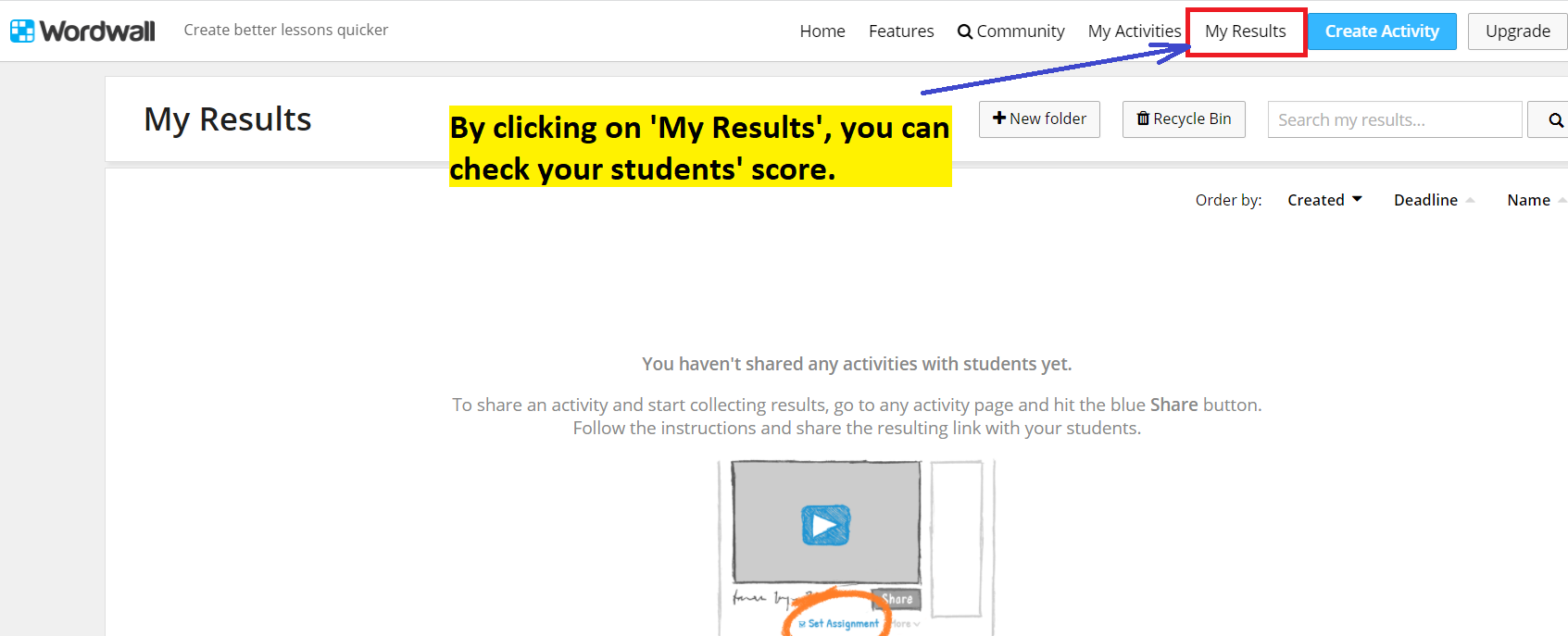 s
Data of Result
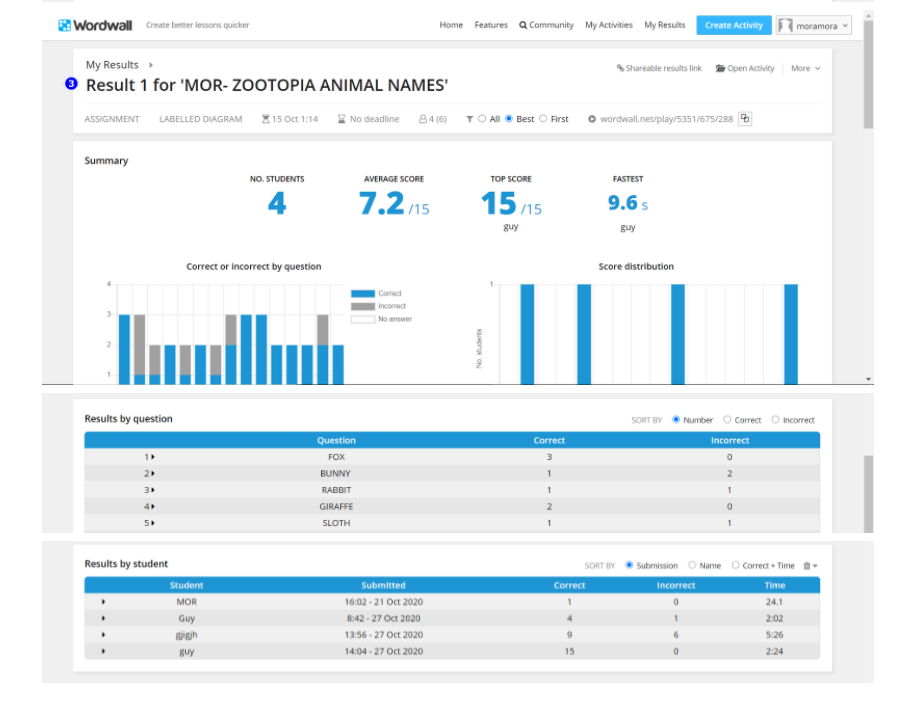 Choose from public resources using the community tab
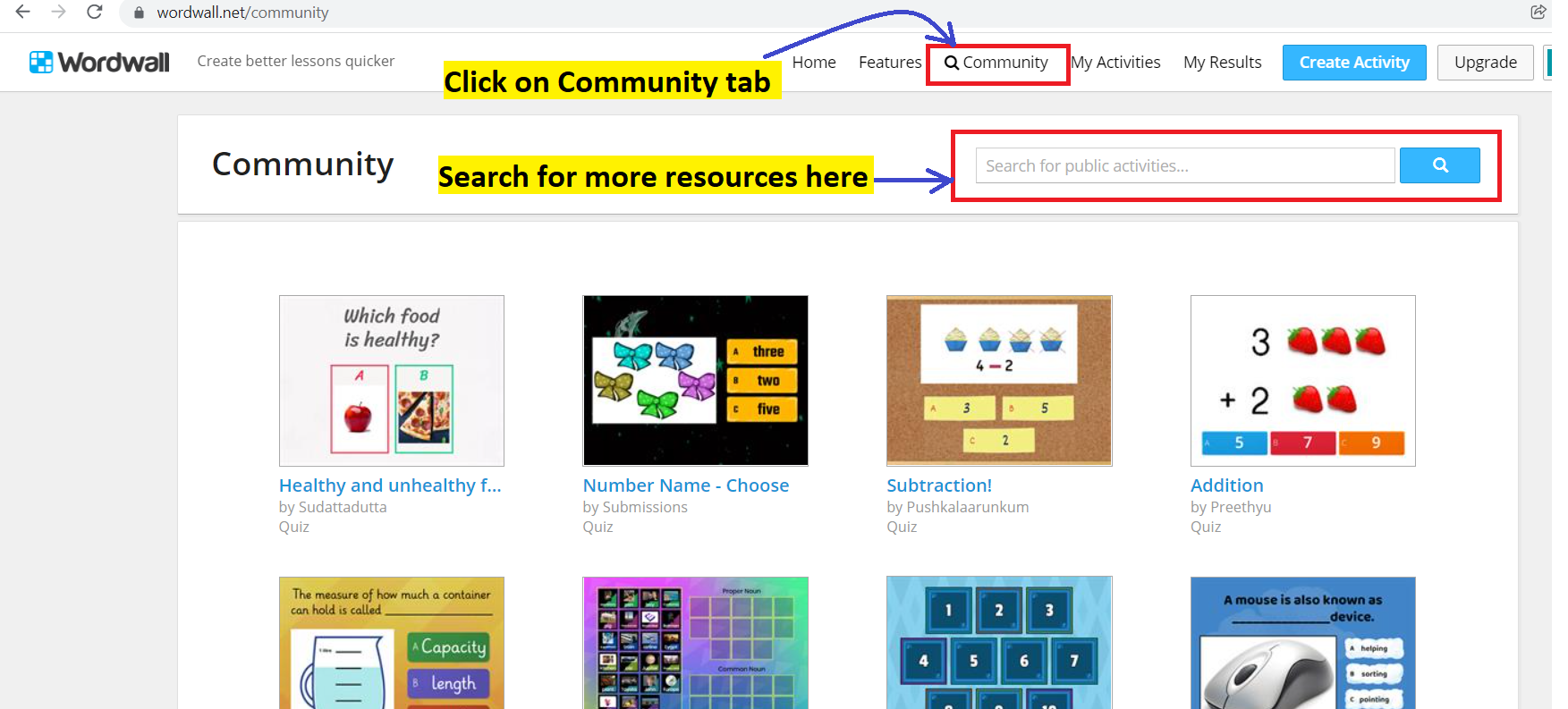 Other Tools for Language Learning
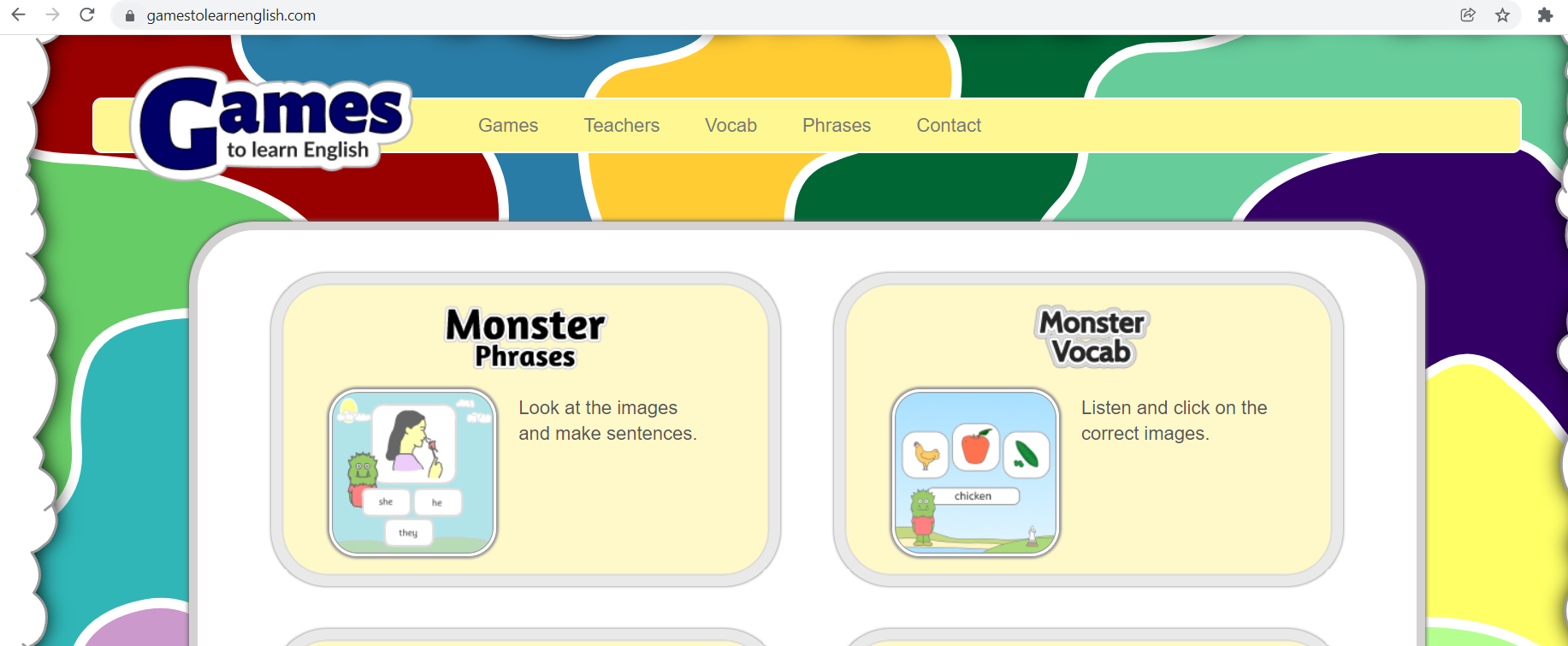 1. www.gamestolearnenglish.com
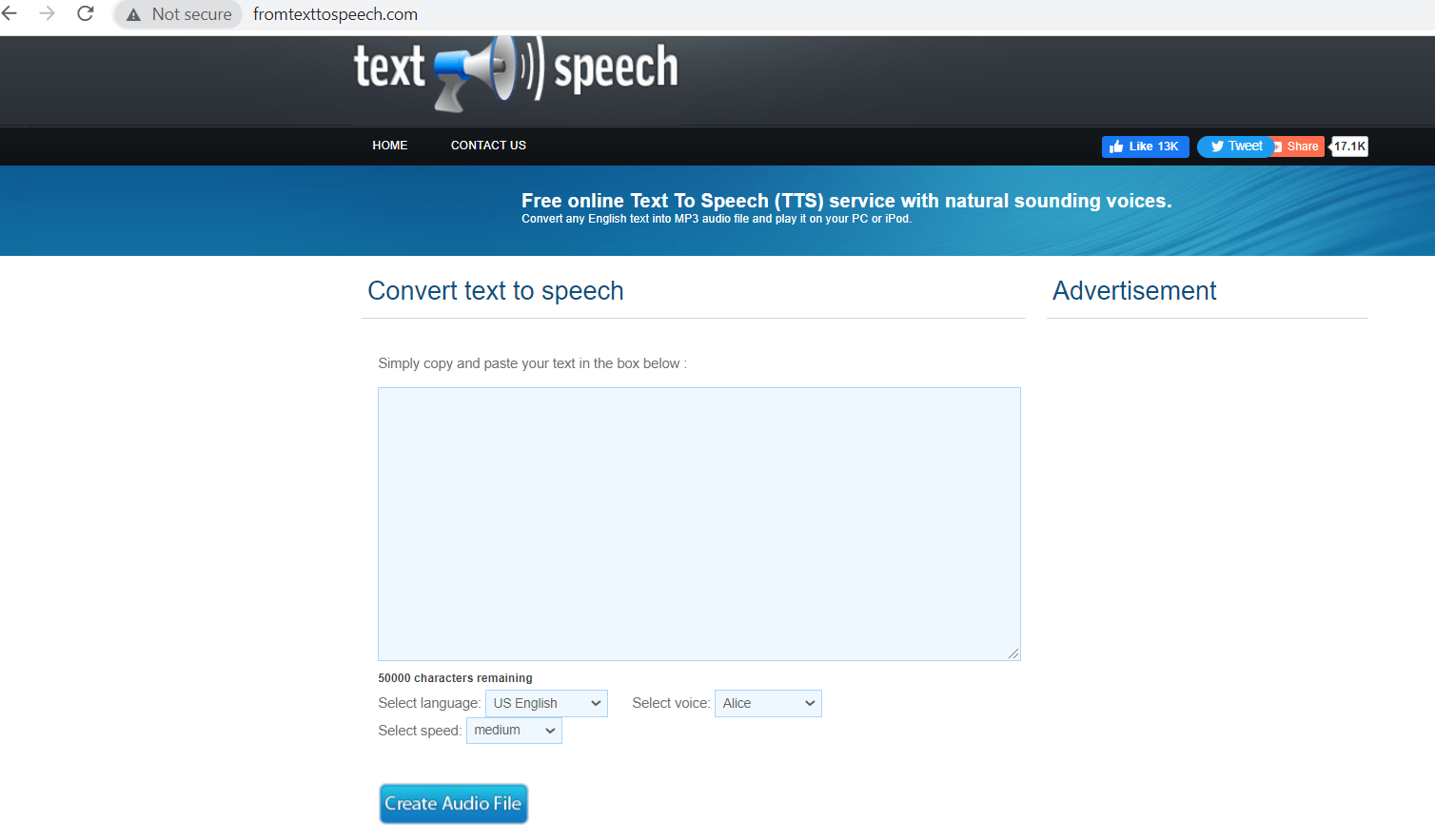 2. www.fromtexttospeech.com
e-Pathshala: A Treasure Trove of eContent
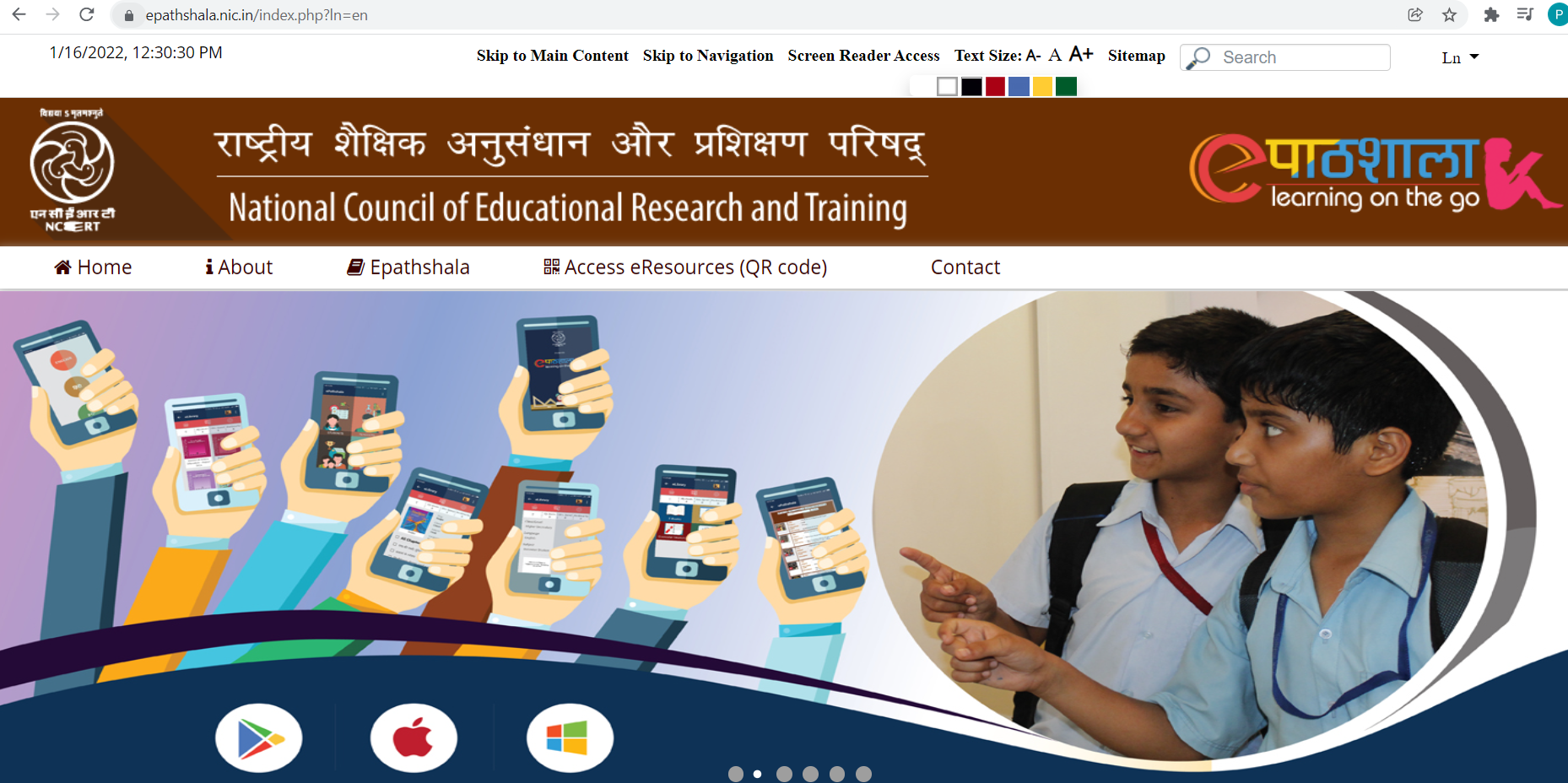 https://epathshala.nic.in/index.php?ln=en
Resources
1. https://wordwall.net/
2. www.gamestolearnenglish.com
3. www.fromtexttospeech.com
4. https://epathshala.nic.in/index.php?ln=en
THANK YOU